Creating intentional space: Intakes
Compiled by Transformative Healing
Kimmie Andresen-Reed
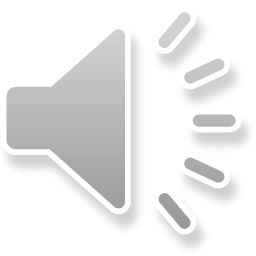 What Transformative Healing Does
Serves LGBTQIA survivors of sexual violence
Provide advocacy, peer counseling, referrals
Provide technical assistance to area organizations
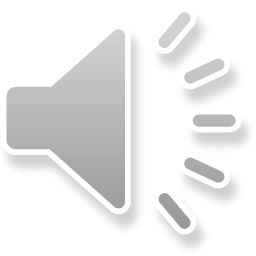 Why intakes?
Intakes are a concrete and very visible way to show inclusivity in a space
Many/most organizations have some sort of intake process
This is useful to think about whether your intake is a paper form that a client sees, or is more of a conversation that is had with the client
When done well, intakes can create inclusion and space for ALL people.
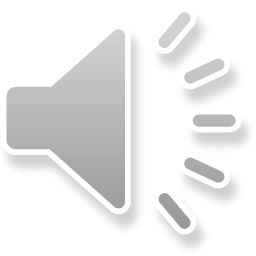 What do you need?
What information do you need to collect?
What information is specifically grant required, or required as part of your funding or data recording?
Example: if you do not take information for insurance purposes (or are in a non-medicalized space), you likely don’t need to know the sex of an individual
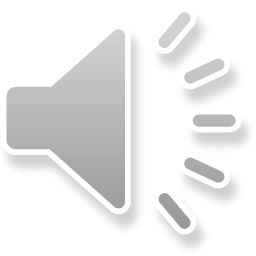 Transparency
Be clear why information is needed
You should be able to explain and justify why information is needed that you’re collecting
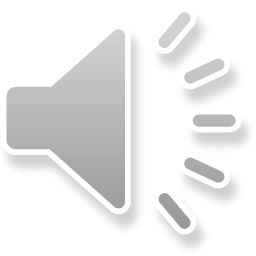 Gender/Sex/Pronouns
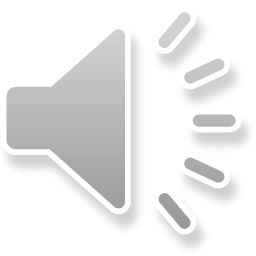 Gender/Sex/Pronouns
If you need to collect sex information, gender should be separate (separate concepts)
Keep track of pronouns in intakes—as again, identity and expression are two different things
Be mindful that pronouns are often used when referring to clients, not often with clients—hold space for people even when they aren’t there—respect and use their pronouns.
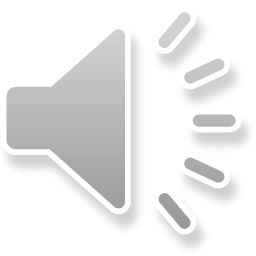 Fill in the blank
Blank spaces allow for people to self-identify
They create space for change in language
Certain words may be triggering for people—for example someone may “qualify” be a transwoman, but prefer the term mtf, or vice versa
Blanks mean that you won’t have to frequently update your intakes
Particularly with social media and how rapidly language changes, this is best practice
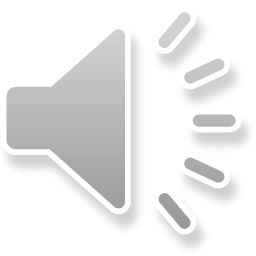 Other Considerations
When taking relationship information, avoid heteronormative terms, or assuming heteronormativity when someone is talking about their partner(s)
Checking in about the pronouns of a partner may be a good idea if you’re going to be talking about the partner—not assuming based on name alone
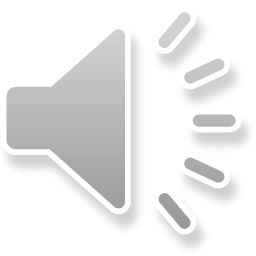 Critiquing your intake
Know and Tell Why Activity
Think about how questions on your intake are worded and be clear about what information you’re looking for.
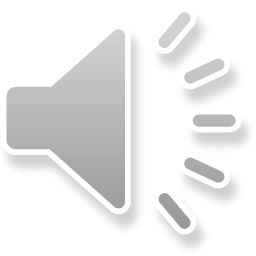 Rate your intake
Looking at your intake—what are some areas of improvement?
Are there any parts that don’t need to be in your intake?
Are there blanks for gender, pronouns, and sex (if it’s being collected)?
Who in your organization would you go to in order to discuss changes to intake?
How can you problem solve within your organization if you’re unable to physically change the intake?
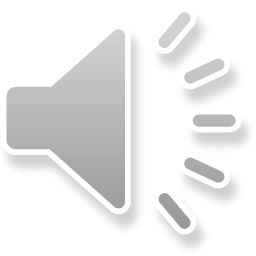 Questions?
Kimmie Andresen-Reed
319-389-8430
kimberly@thiowa.org
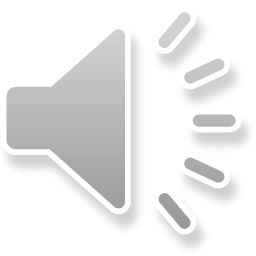